Здравствуй, масленица!
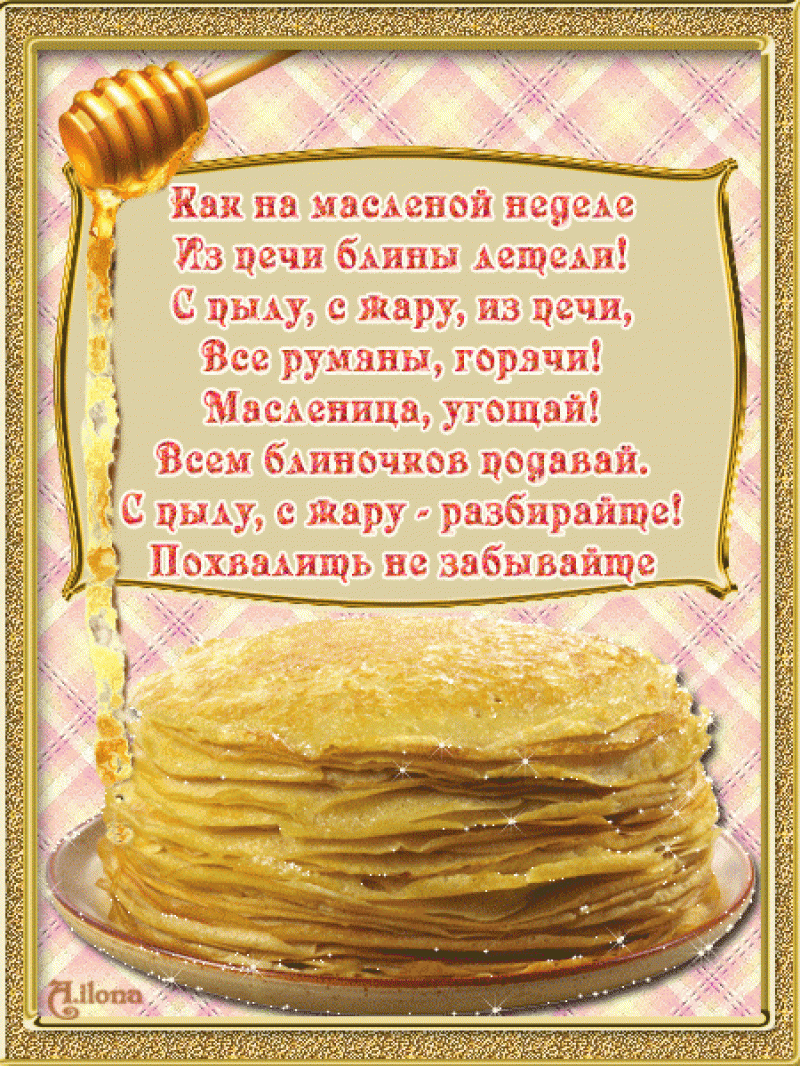 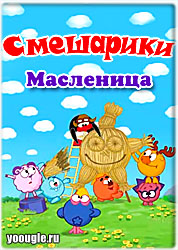 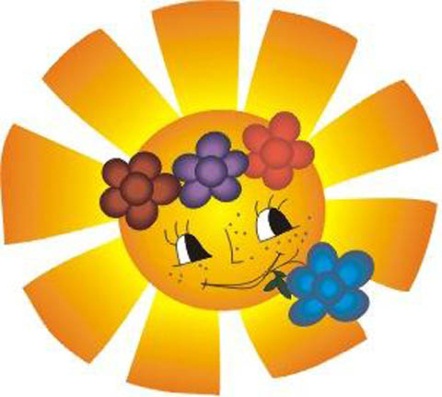 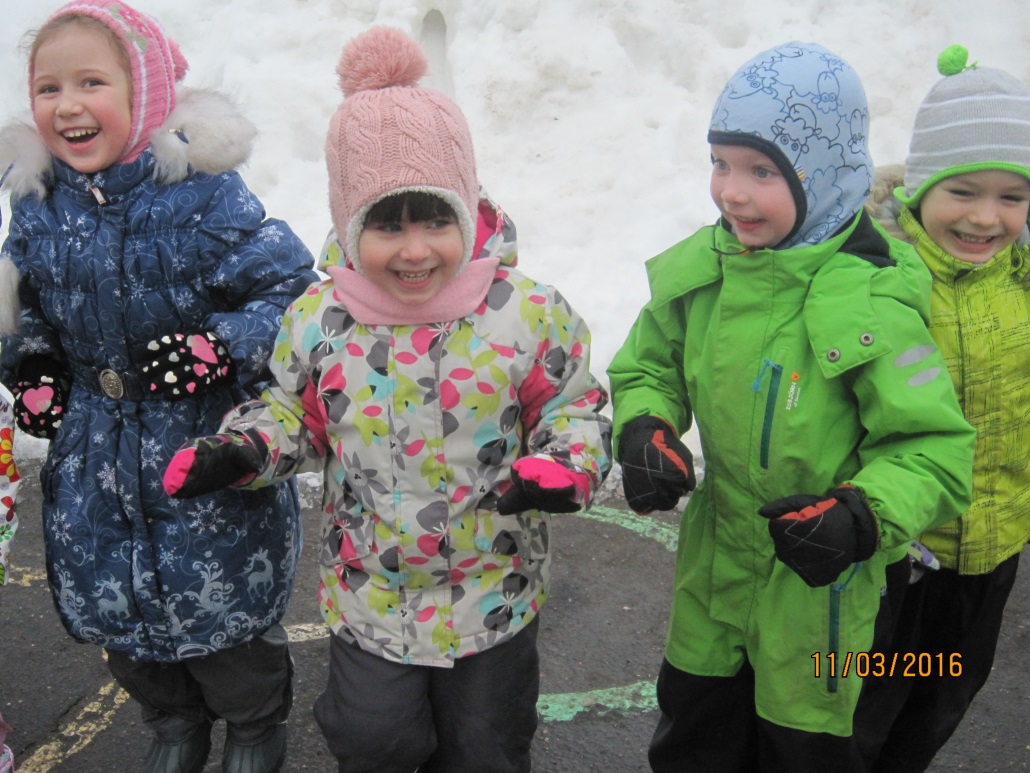 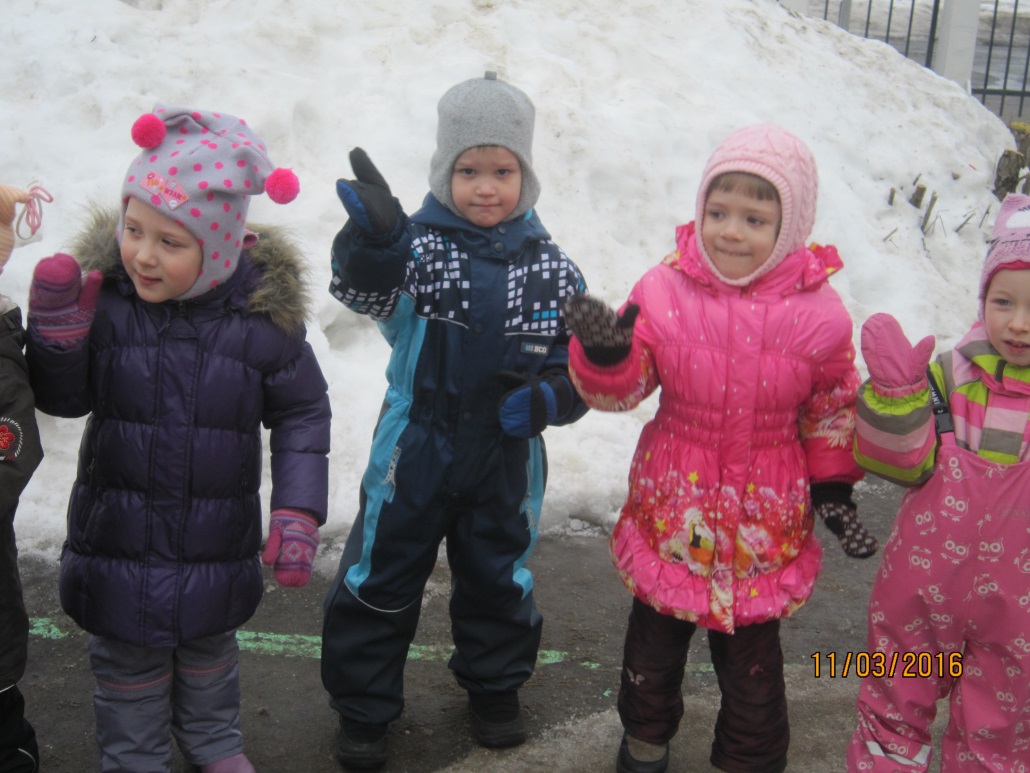 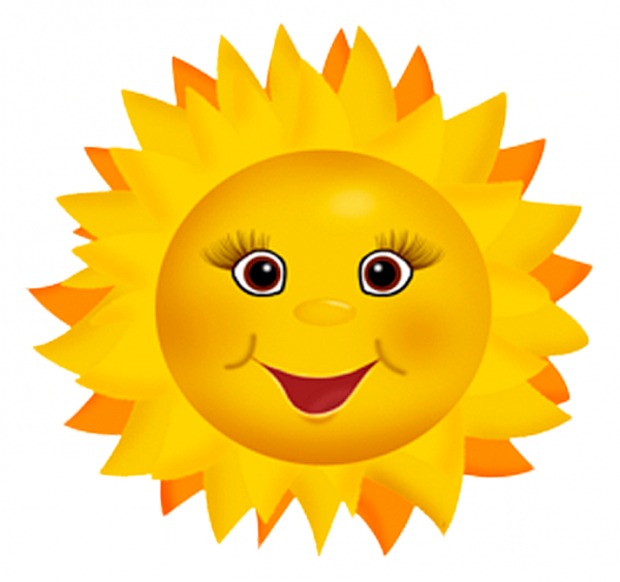 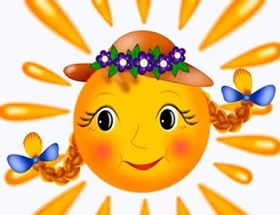 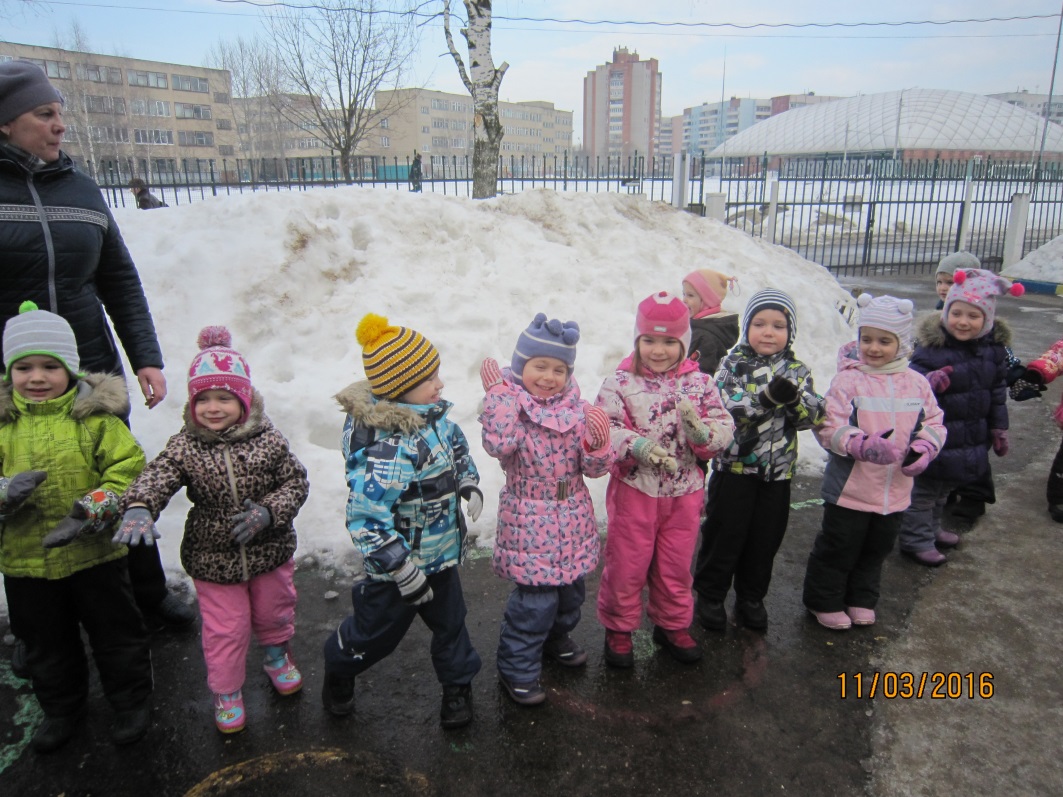 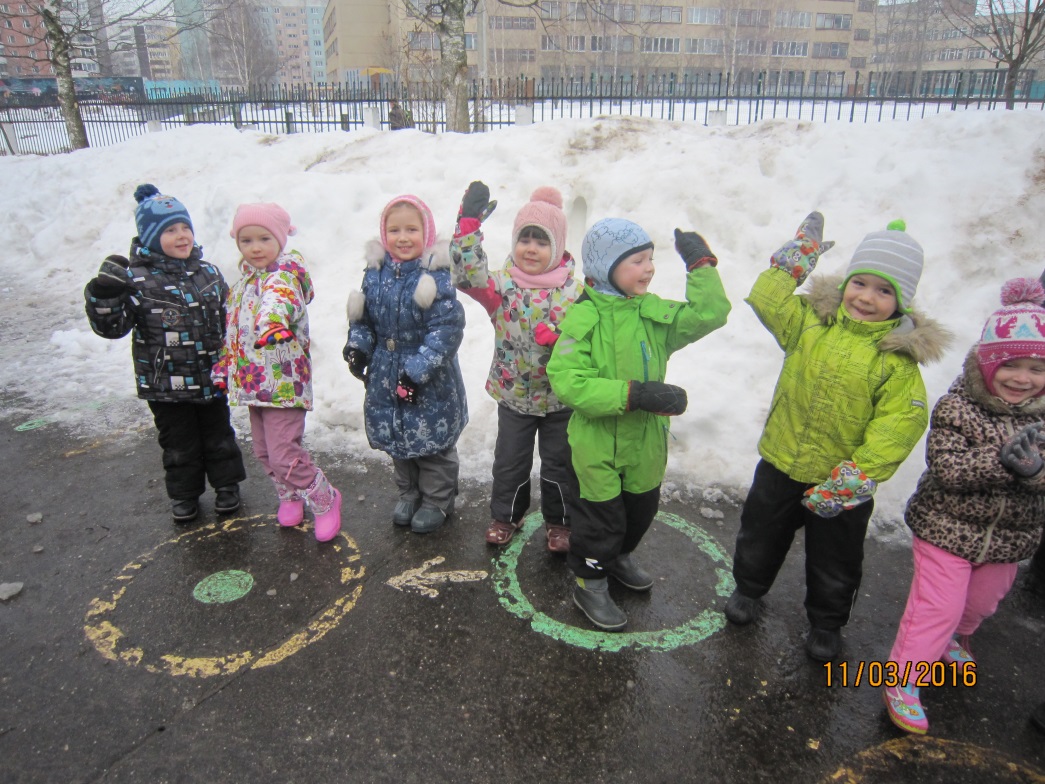 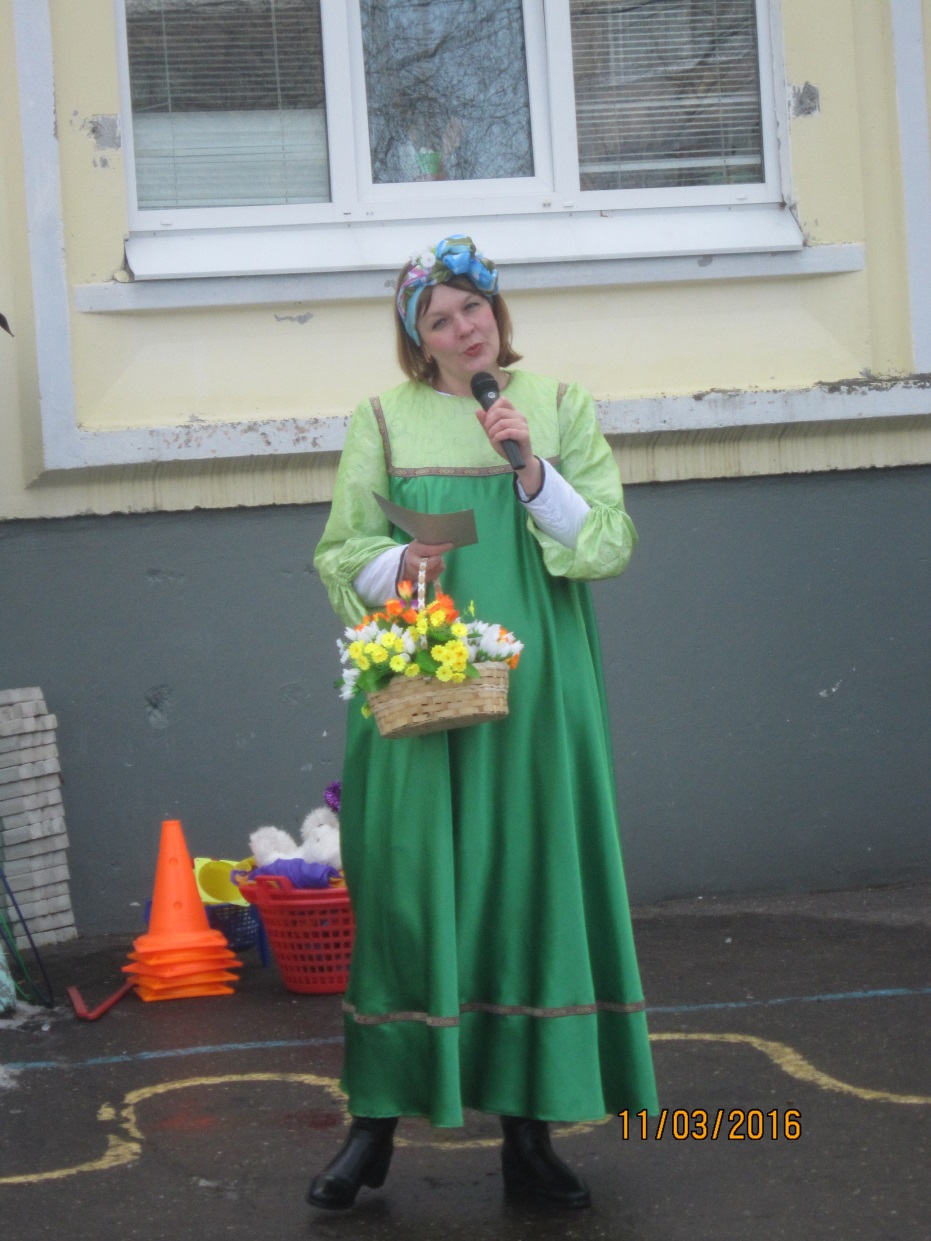 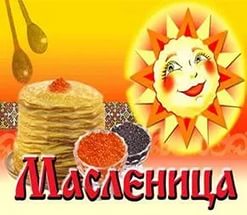 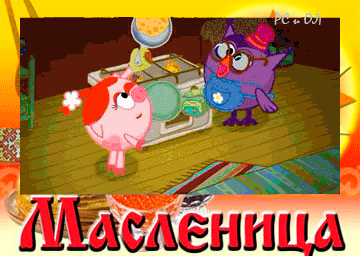 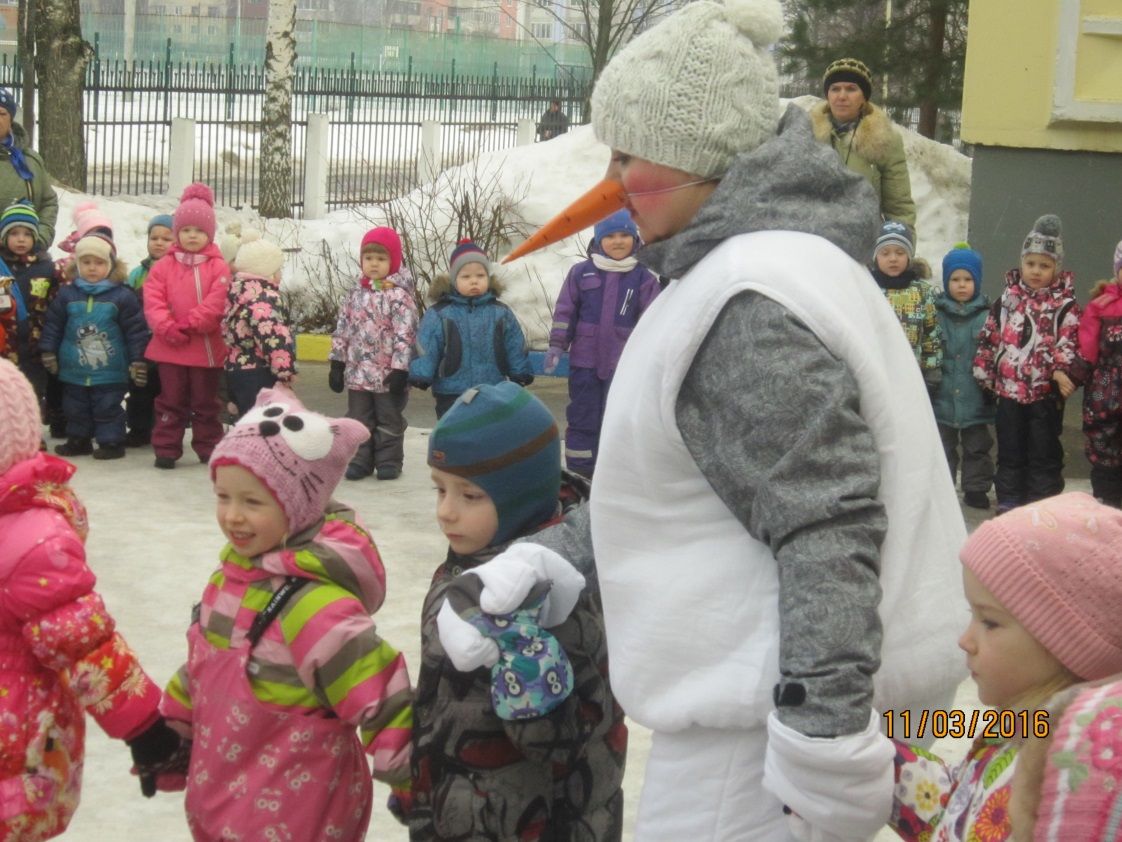 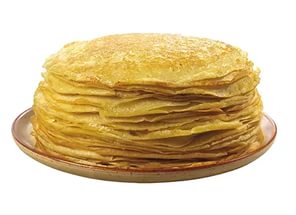 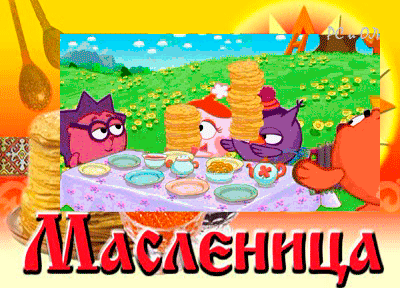 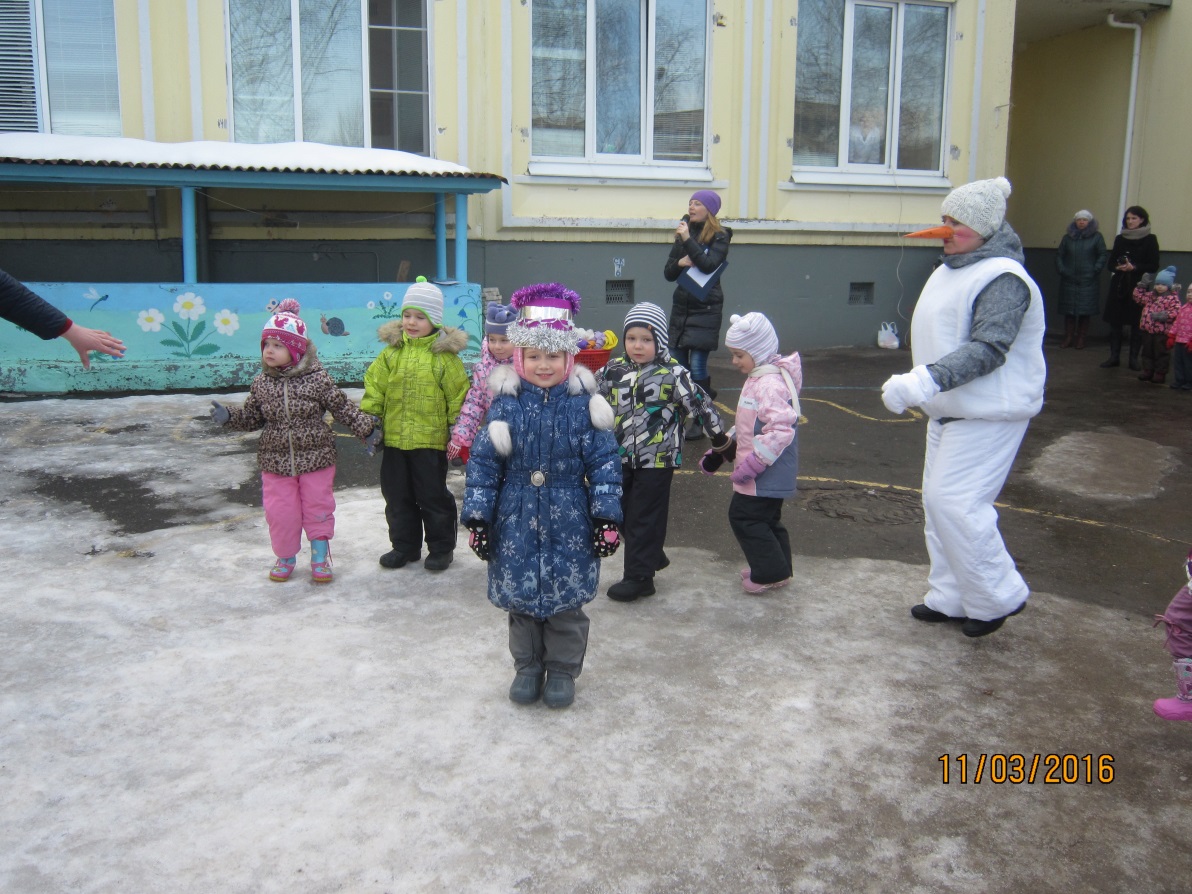 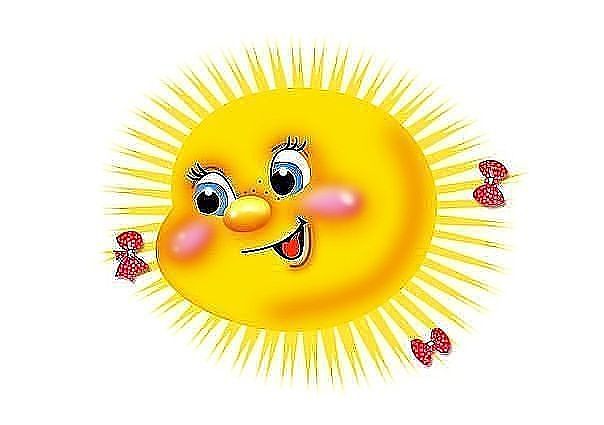 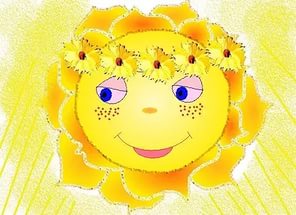 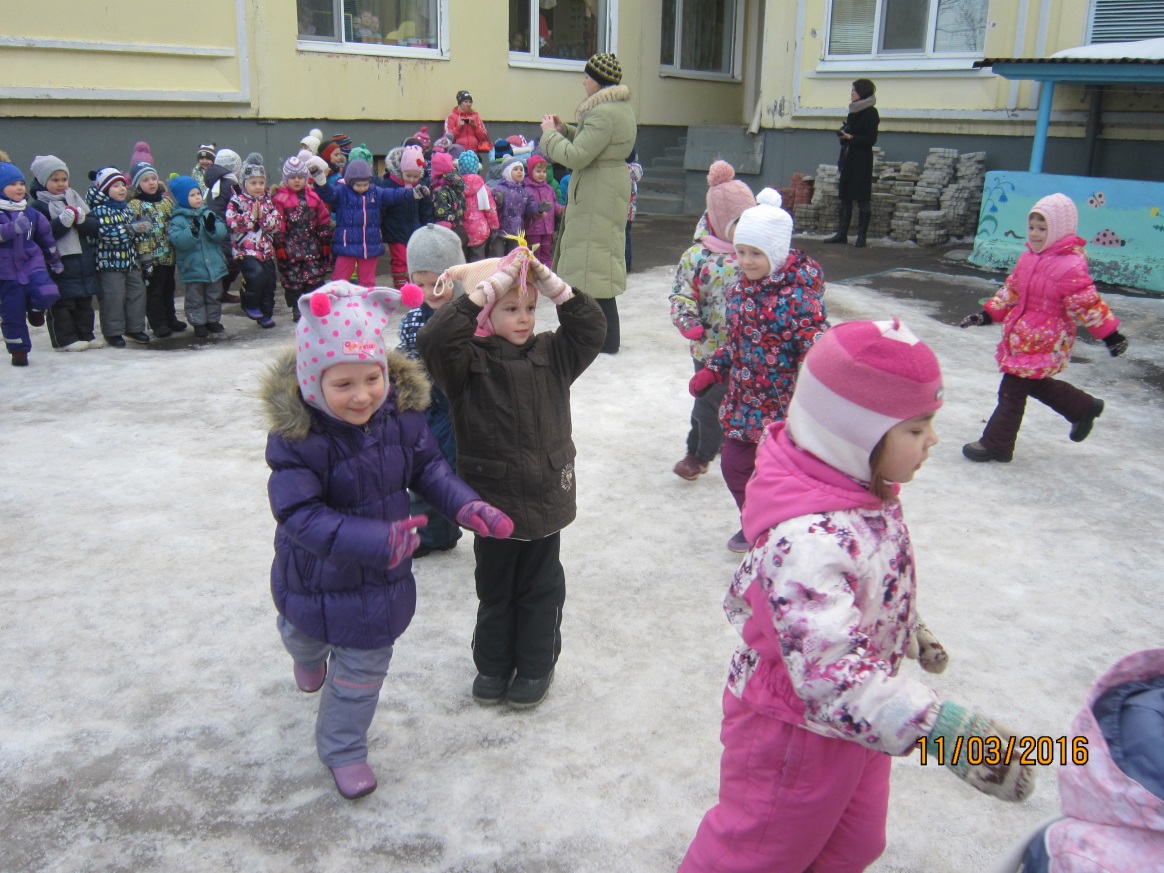 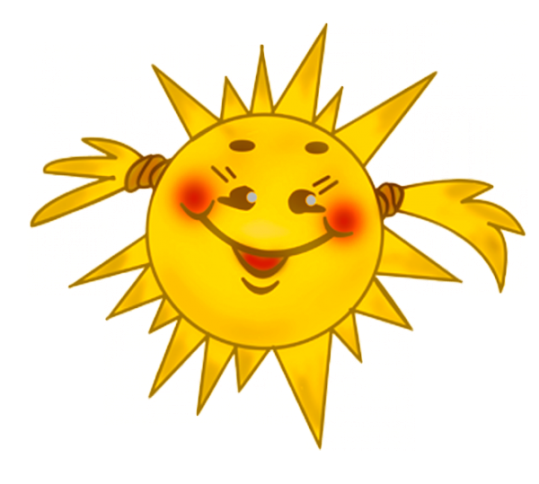 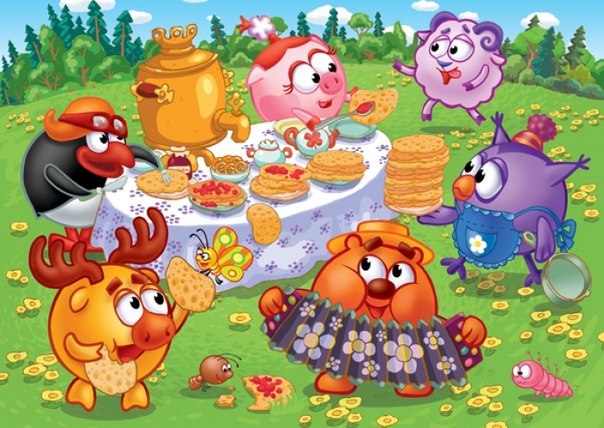 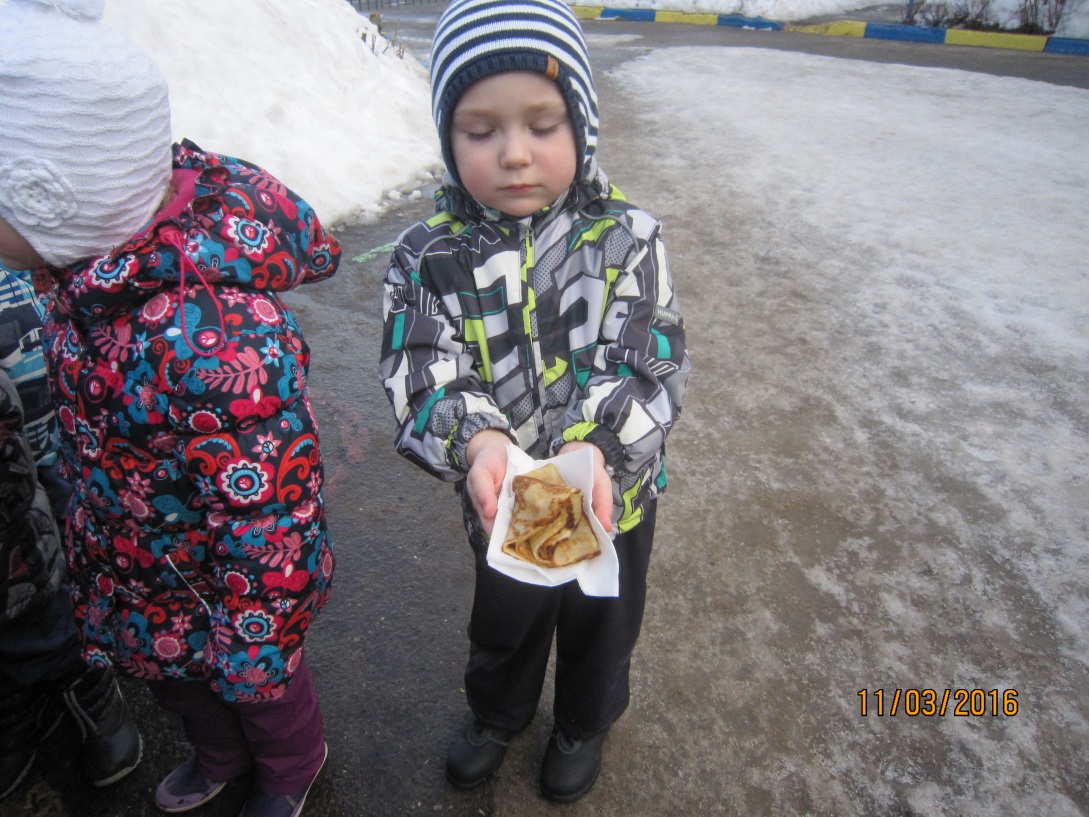 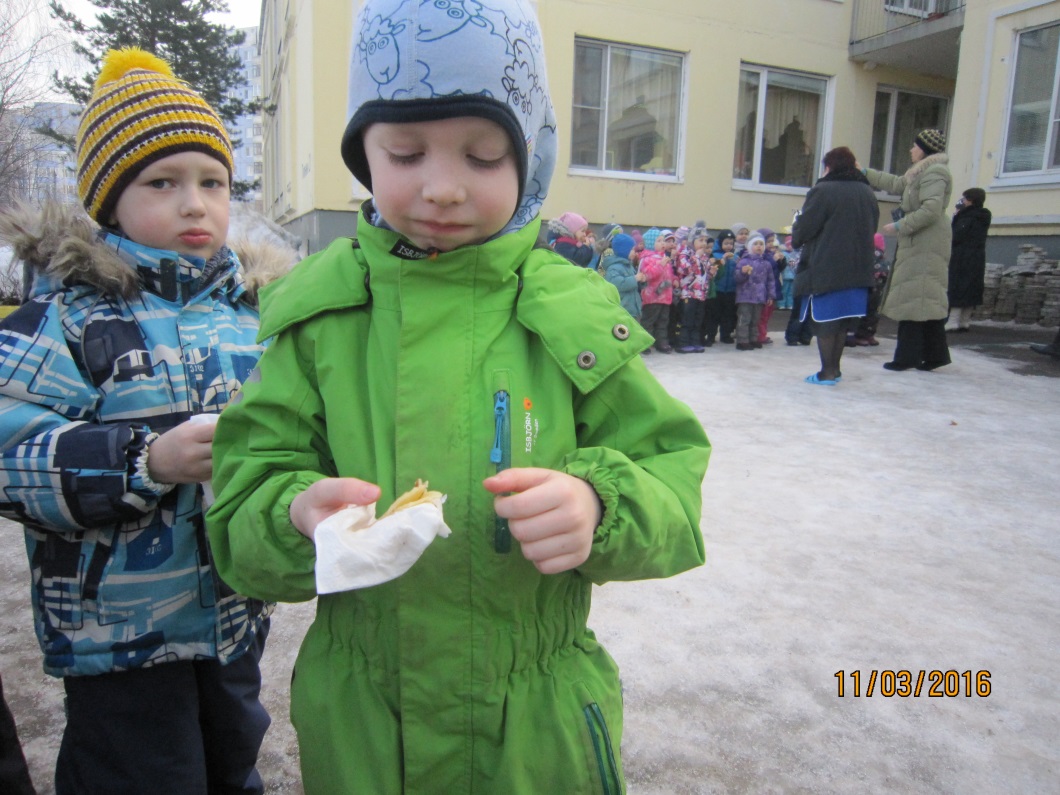 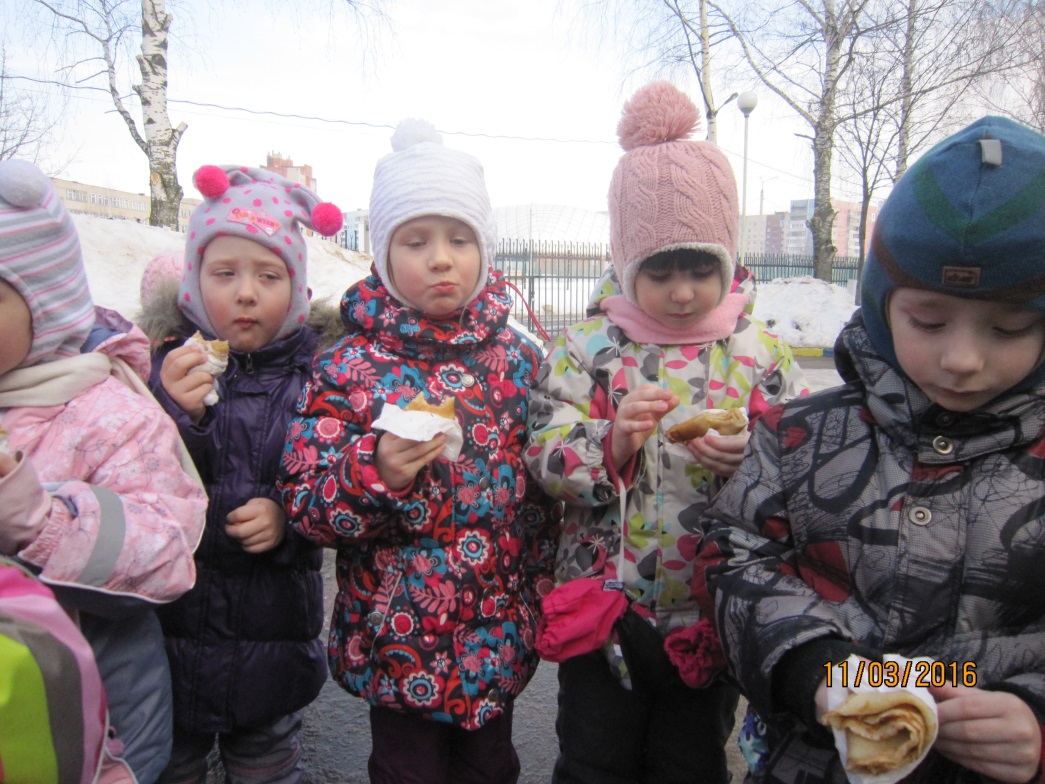 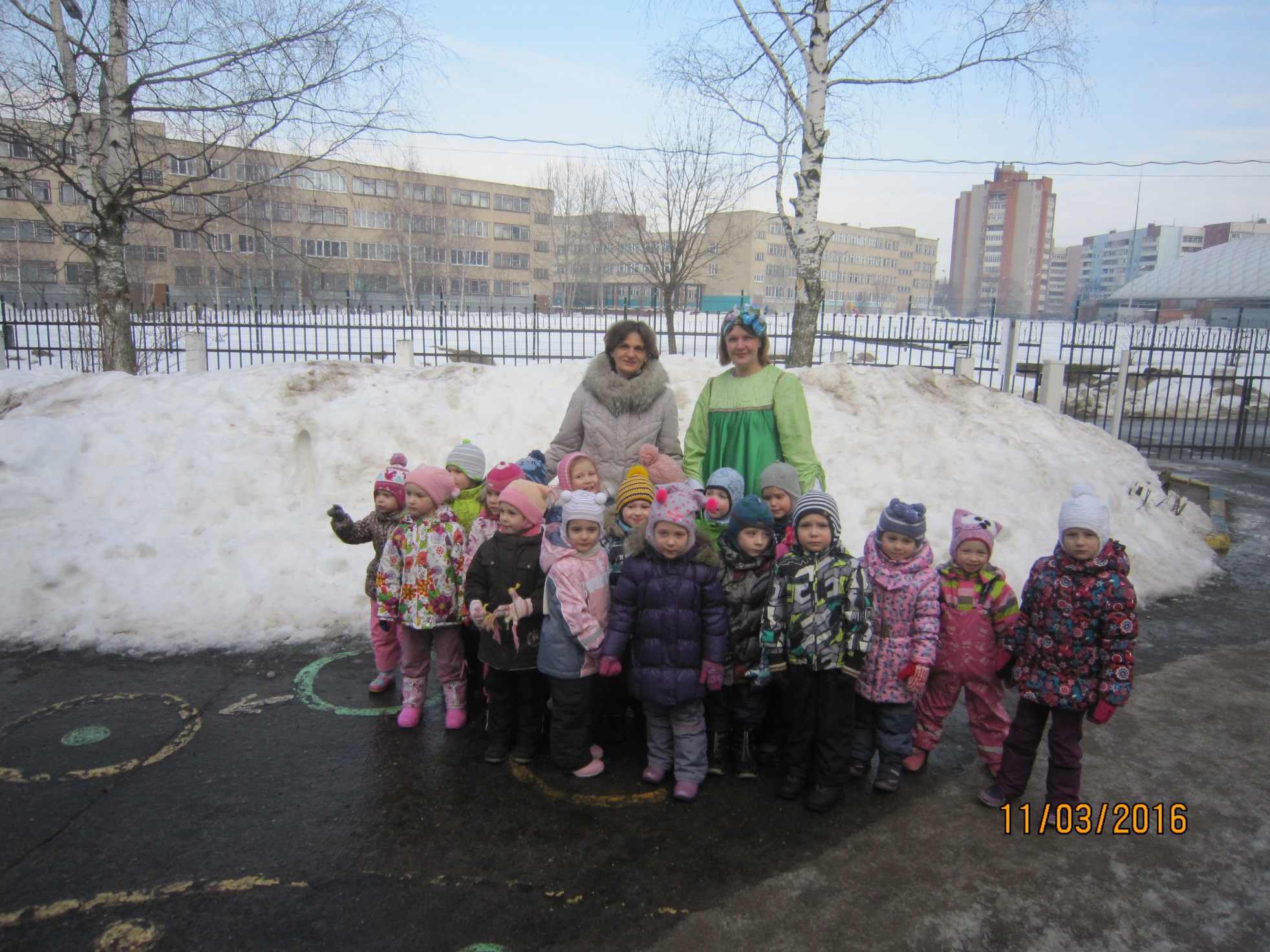 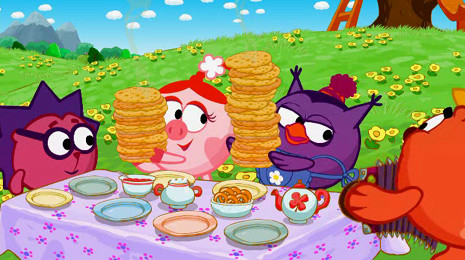 Спасибо за внимание!